Differential Deep Learning on Graphs and its Applications
Chengxi Zang and Fei Wang
Weill Cornell Medicine
www.calvinzang.com
Differential Deep Learning on Graphs and its applications  ---  AAAI-2020
1
This Tutorial
www.calvinzang.com/DDLG_AAAI_2020.html
AAAI-2020
Friday, February 7, 2020, 2:00 PM -6:00 PM
Sutton North, Hilton New York Midtown, NYC
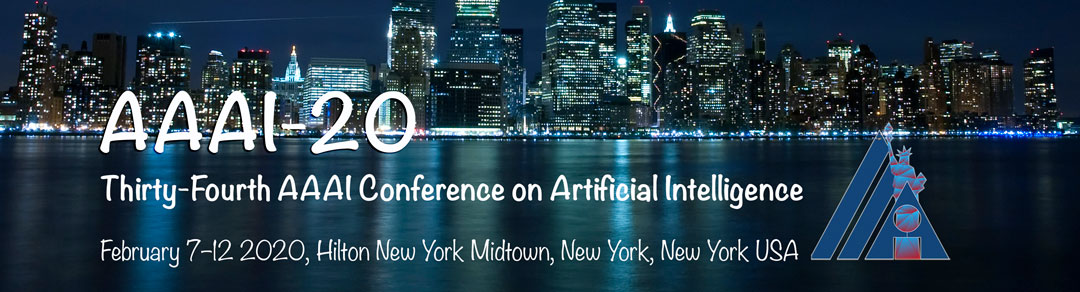 Differential Deep Learning on Graphs and its applications  ---  AAAI-2020
2
Differential Deep Learning on Graphs
Graphs and Differential Equations are general tools to describe structures and dynamics of complex systems
Differential Deep Learning on Graphs and its applications  ---  AAAI-2020
3
[Speaker Notes: Graphs/networks
Differential Equations, difference equations etc.]
Graph
Linked objects: nodes + edges
Network
Node
Edge
Differential Deep Learning on Graphs and its applications  ---  AAAI-2020
4
Graph
Linked objects: nodes + edges
E.g.: Internet, social networks, molecules, etc.
Node
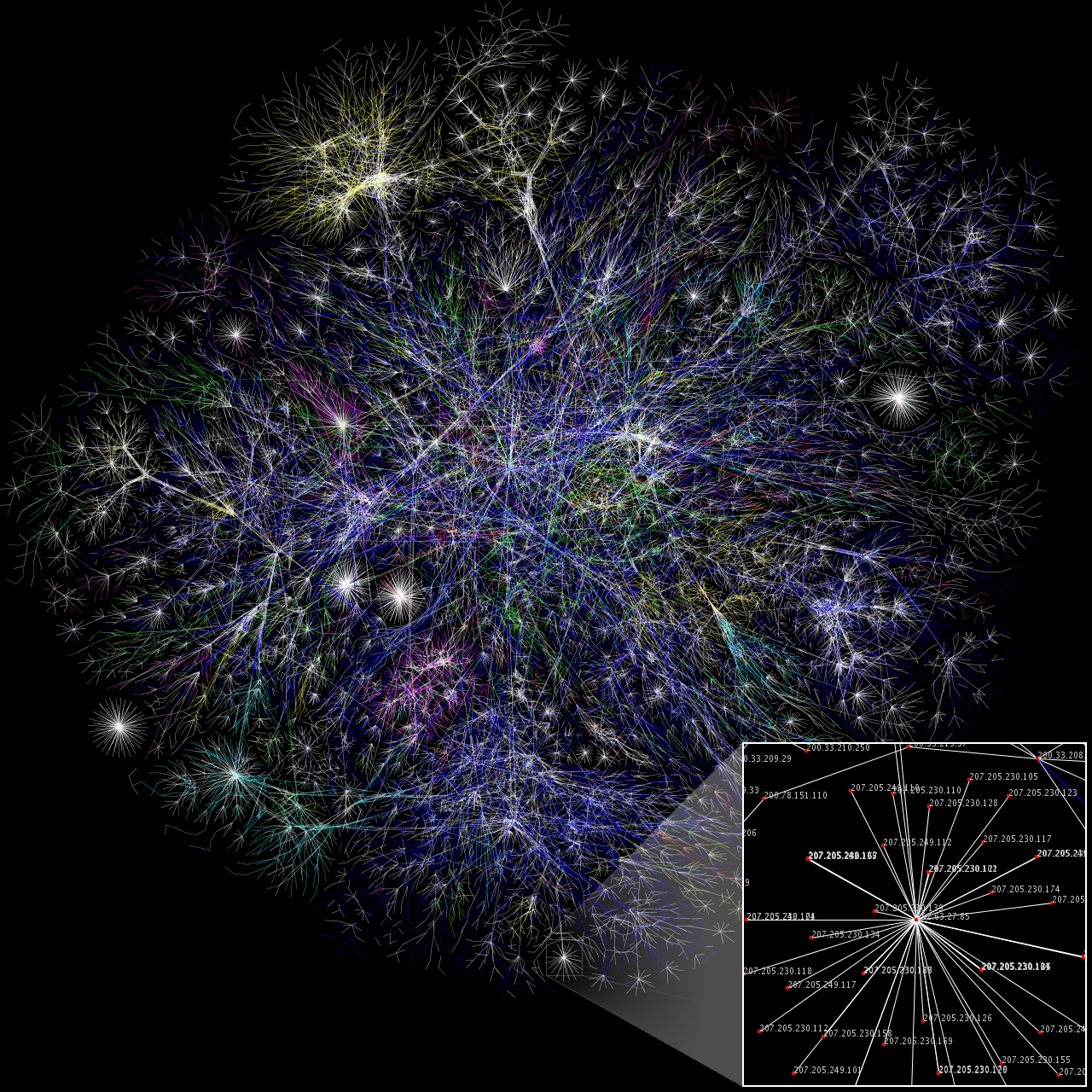 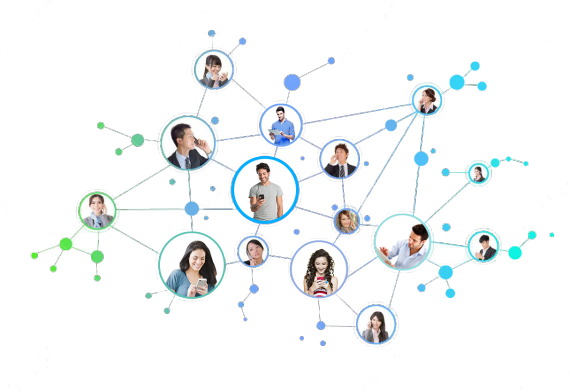 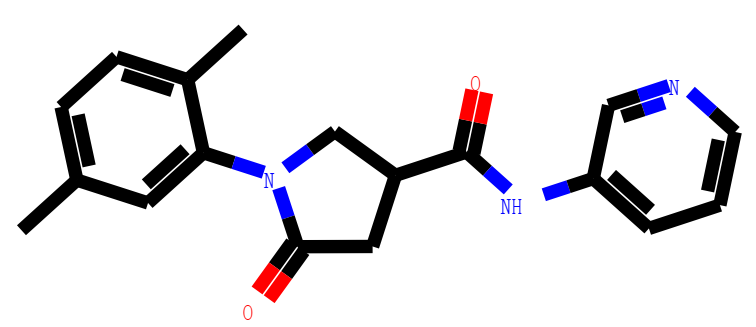 Edge
Node: IPs,   Edge: Hyperlinks
Node: users,   Edge: Social links
Node: Atoms,   Edge: Bonds
Internet Images from https://en.wikipedia.org/wiki/Network_theory
Differential Deep Learning on Graphs and its applications  ---  AAAI-2020
5
[Speaker Notes: https://en.wikipedia.org/wiki/Network_theory]
Differential Equations
Differential Deep Learning on Graphs and its applications  ---  AAAI-2020
6
[Speaker Notes: The study of differential equations consists mainly of the study of their solutions (the set of functions that satisfy the equation), and of the properties of their solutions. Only the simplest differential equations are solvable by explicit formulas; however, many properties of solutions of a given differential equation may be determined without computing them exactly.]
Differential Equations
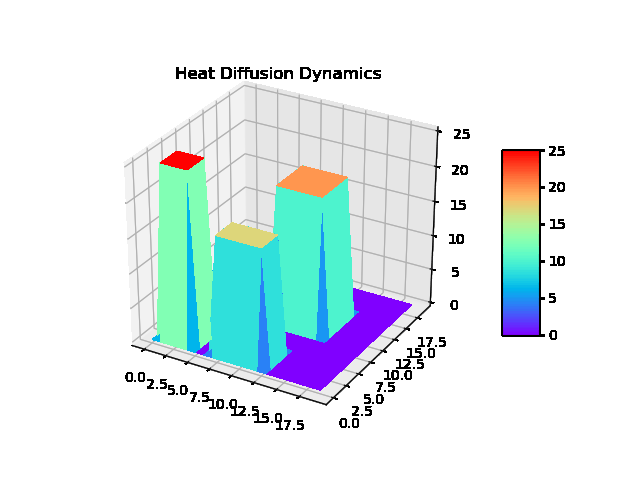 Differential Deep Learning on Graphs and its applications  ---  AAAI-2020
7
[Speaker Notes: The study of differential equations consists mainly of the study of their solutions (the set of functions that satisfy the equation), and of the properties of their solutions. Only the simplest differential equations are solvable by explicit formulas; however, many properties of solutions of a given differential equation may be determined without computing them exactly.]
Why Graphs and Differential Equations?
Question (Social network analysis): How does information spread in social networks? How does information flow form complex structural patterns?
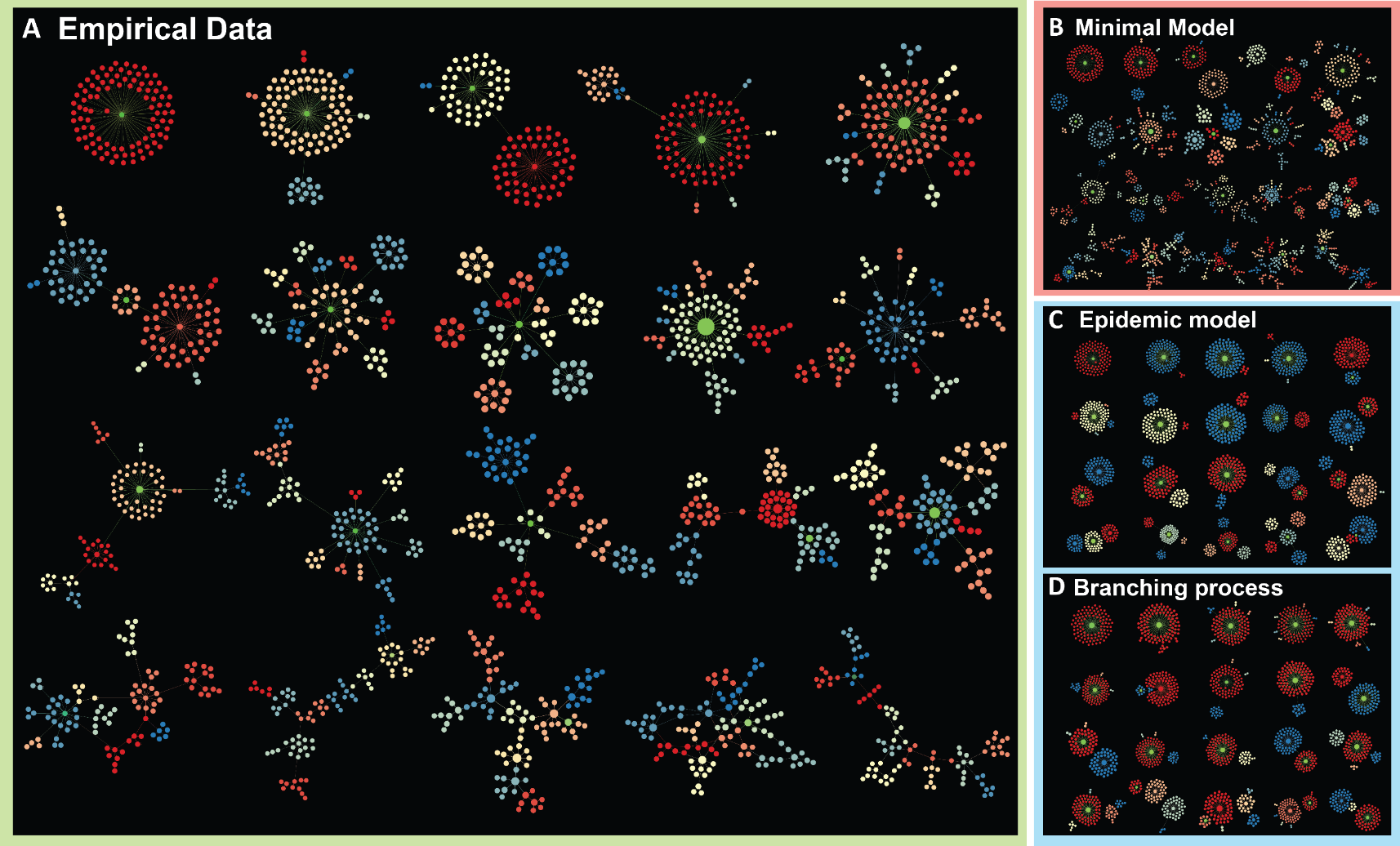 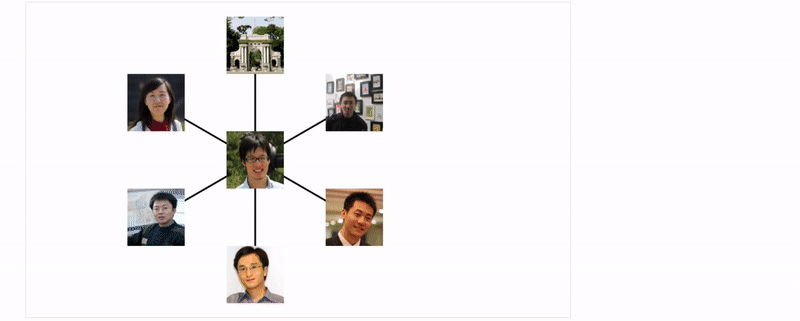 Image from: Zang et al. 2019. Uncovering Pattern Formation of Information Flow. KDD.
Differential Deep Learning on Graphs and its applications  ---  AAAI-2020
8
Why Graphs and Differential Equations?
Question (Urban computing): Can we predict and control traffic flows on road networks?
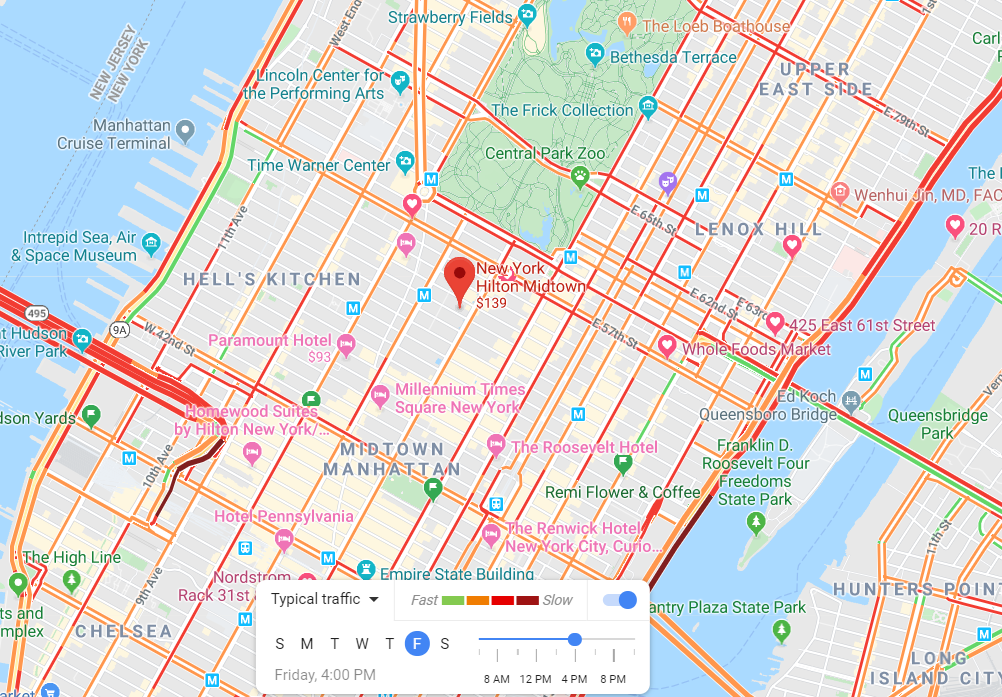 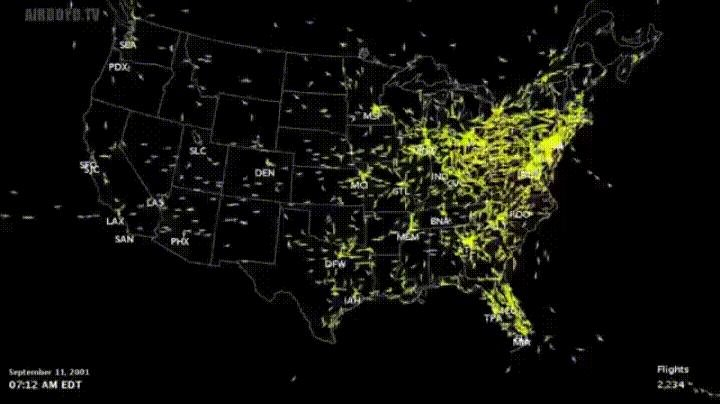 Differential Deep Learning on Graphs and its applications  ---  AAAI-2020
9
Why Graphs and Differential Equations?
Question (Drug discovery): Can we predict molecular properties? Can we design novel drug molecule with optimized properties?
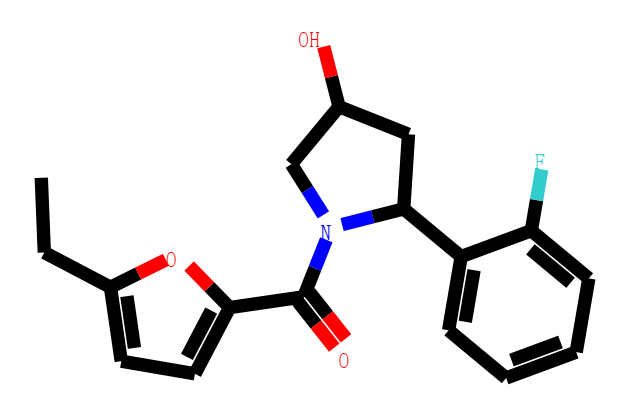 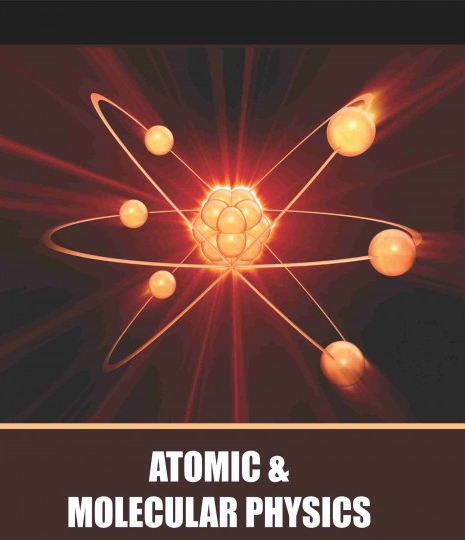 Differential Deep Learning on Graphs and its applications  ---  AAAI-2020
10
Differential Deep Learning on Graphs
Graphs and Differential Equations are general tools to describe structures and dynamics of complex systems
Inspired by the differential equations, we can design and analyze deep models
Differential Deep Learning on Graphs and its applications  ---  AAAI-2020
11
[Speaker Notes: Graphs/networks
Differential Equations, difference equations etc.]
Residual Net. Differential Equations
Residual Net.
Plain Convolution Net.
Conv
Conv
ReLU
ReLU
He et al. 2016. Identity mappings in deep residual networks ECCV.
12
Residual Net. Differential Equations
Differential Equation Net.
Residual Net.
Plain Convolution Net.
Conv
Conv
ReLU
ReLU
Conv
ReLU
Chen et al. 2019. Neural Ordinary Differential Equations. NeurIPS.
13
RNN  Differential Equations
Residual RNN
RNN
Output
Output
ReLU
ReLU
Weight
Weight
Differential Deep Learning on Graphs and its applications  ---  AAAI-2020
14
RNN  Differential Equations
Differential Equation RNN
Residual RNN
RNN
Output
Output
Output
ReLU
ReLU
ReLU
Weight
Weight
Weight
15
Pearlmutter1995. Gradient calculations for dynamic recurrent neural networks: A survey. TNN.
Normalizing flowDifferential Equations
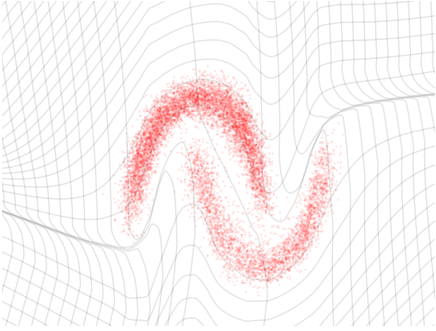 Generation
Inference
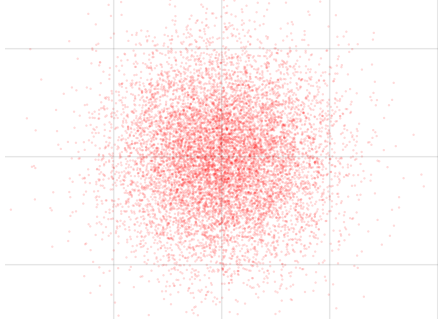 Image from: Dinh et al. 2017. Density Estimation using Real NVP. ICLR.
Differential Deep Learning on Graphs and its applications  ---  AAAI-2020
16
Normalizing flow  Differential Equations
Chen et al. 2019. Neural Ordinary Differential Equations. NeurIPS.
Differential Deep Learning on Graphs and its applications  ---  AAAI-2020
17
An example: NICE v.s. Differential NICE
Hamiltonian Systems
Add
CNN
Split
Chen et al. 2019. Neural Ordinary Differential Equations. NeurIPS.
Dinh et al. 2014. Nice: Non-linear independent components estimation
Dinh et al. 2017. Density Estimation using Real NVP. ICLR.
Differential Deep Learning on Graphs and its applications  ---  AAAI-2020
18
DEs  DNNS by Numerical Methods
Differential Equation Net.
Residual Net.
Numerical Methods:
Integrating DEs by discretization
Conv
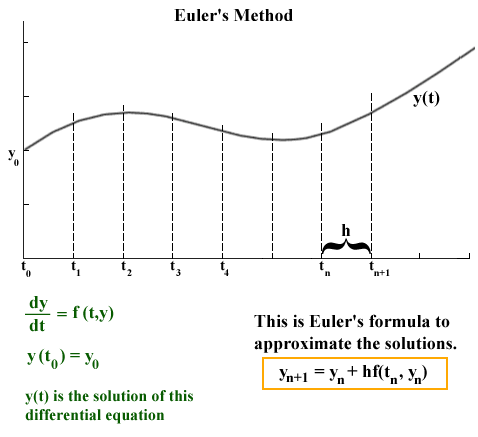 ReLU
Conv
ReLU
Gif image from https://jmahaffy.sdsu.edu/courses/f00/math122/lectures/num_method_diff_equations/nummethod_diffeq.html
19
Why Such Connections
Deep Learning  Differential Equations
Analysis
Math analysis tools
Concepts in dynamic system and control: stability, robustness, complexity, resilience, etc.
Modeling Continuous-time process
Physical meaning. The laws of nature are expressed as differential equations.
Differential Equations  Deep Learning
Design
There are many dynamical systems and differential equations.
Discretization of continuous time-varying neural dynamics  Deep Neural Networks
DNNs implemented by modern auto-differentiation softwares are more flexible, expressive and efficient
Generative models and Invertible structures
Differential Deep Learning on Graphs and its applications  ---  AAAI-2020
20
[Speaker Notes: Forward mapping  Forward integration
Forward integration  Forward mapping]
Why Such Connections
Deep Learning  Differential Equations
Analysis
Math analysis tools
Concepts in dynamic system and control: stability, robustness, complexity, resilience, etc.
Modeling Continuous-time process
Physical meaning. The laws of nature are expressed as differential equations.
Differential Equations  Deep Learning
Design
There are many dynamical systems and differential equations.
Discretization of continuous time-varying dynamics  Deep Neural Networks
DNNs implemented by modern auto-differentiation softwares are more flexible, expressive and efficient
Generative models and Invertible structures
Differential Deep Learning on Graphs and its applications  ---  AAAI-2020
21
[Speaker Notes: Forward mapping  Forward integration
Forward integration  Forward mapping]
Differential Deep Learning on Graphs
Graphs and Differential Equations are general tools to describe structures and dynamics of complex systems
Inspired by the Differential Equations, we can design and analyze Deep Models
For applications on graphs (our focus), including:
Molecular graph generation
Learning dynamics on graphs
Mechanism discovery
in a data-driven manner
Differential Deep Learning on Graphs and its applications  ---  AAAI-2020
22
[Speaker Notes: Graphs/networks
Differential Equations, difference equations etc.

区分 方法 和 应用
Molecular graph generation
Traffic prediction

Molecular Graph Generation
Learning dynamics of complex systems
Mechanism discovery]
Molecular Graph Generation
f (     )=?
P (     ) ?
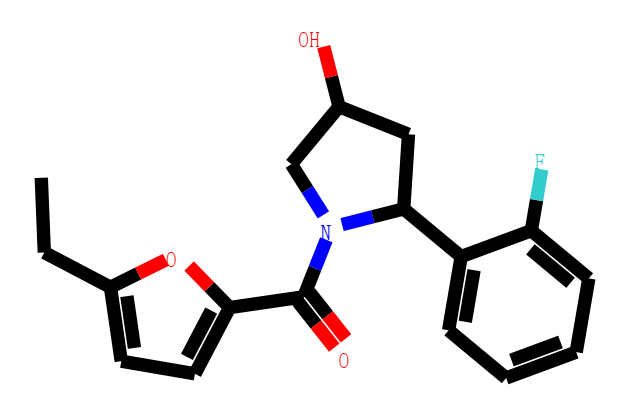 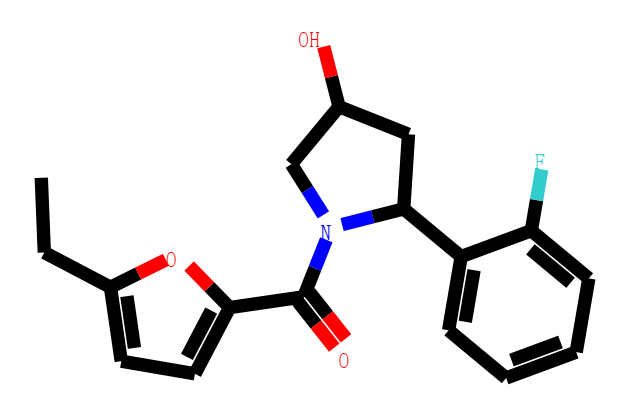 Differential Deep Learning on Graphs and its applications  ---  AAAI-2020
23
Learning Dynamics on Graphs
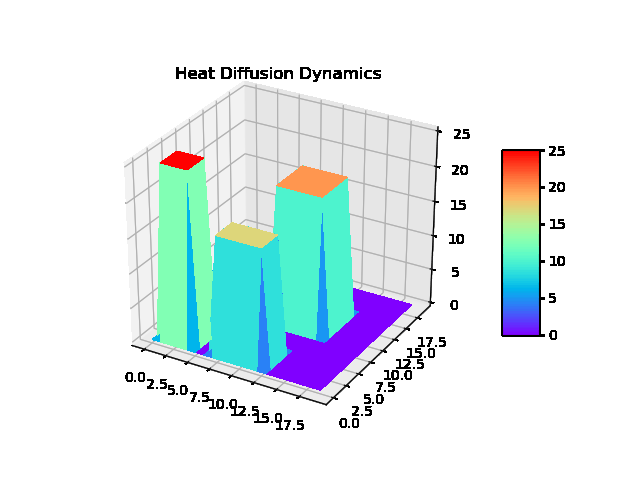 Adjacency Matrix
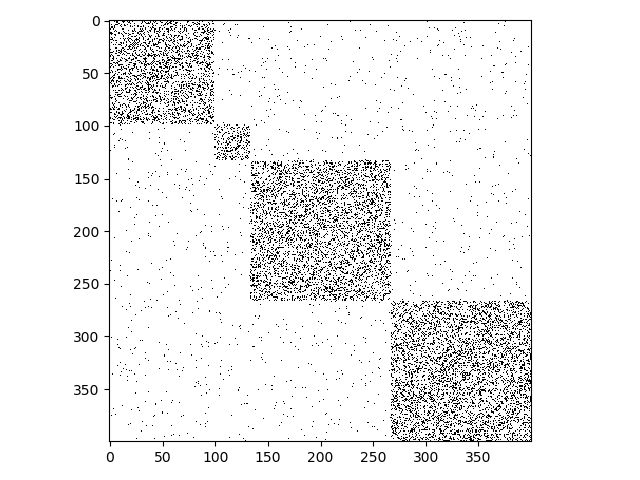 +
Dynamic
Process
Dynamics of each nodes
Graph
?
Differential Deep Learning on Graphs and its applications  ---  AAAI-2020
24
Mechanism Discovery
Goals: To find dynamical laws of complex systems
Graph Analysis tasks
Density estimation vs. mechanism discovery
Data-driven discovery of differential equations
?
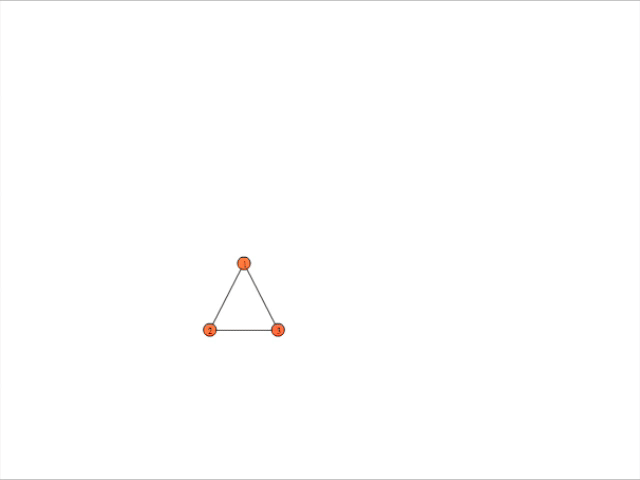 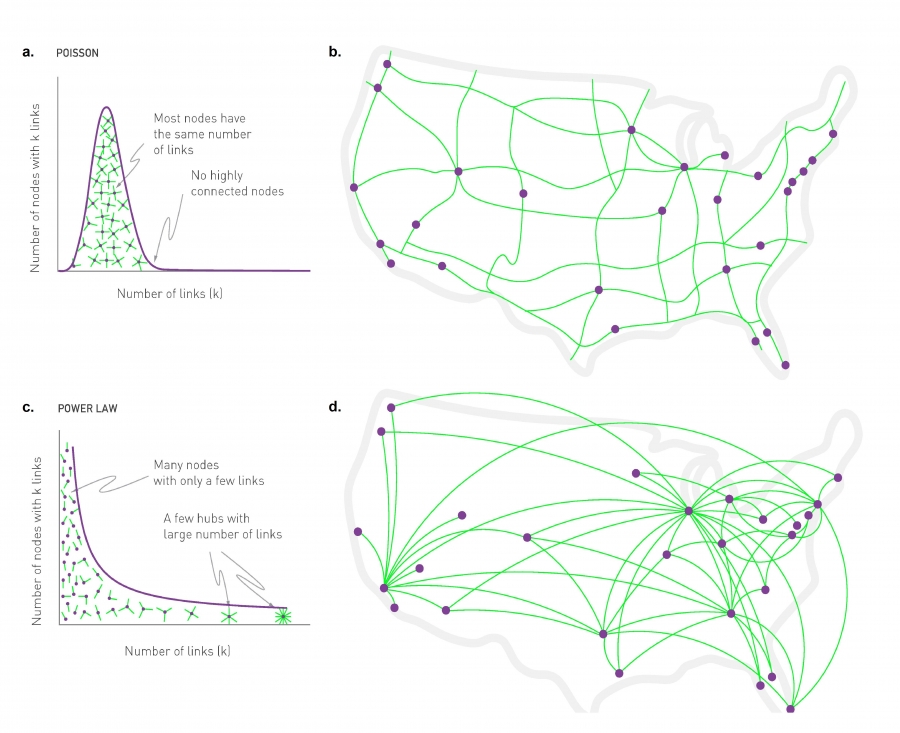 Image from http://networksciencebook.com/chapter/4#hubs
Differential Deep Learning on Graphs and its applications  ---  AAAI-2020
25
Why Is It Hard?
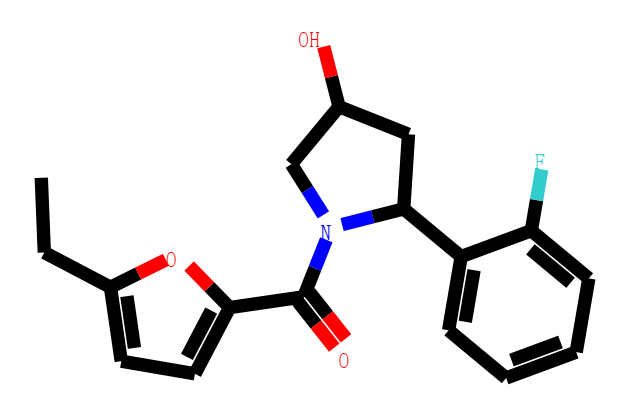 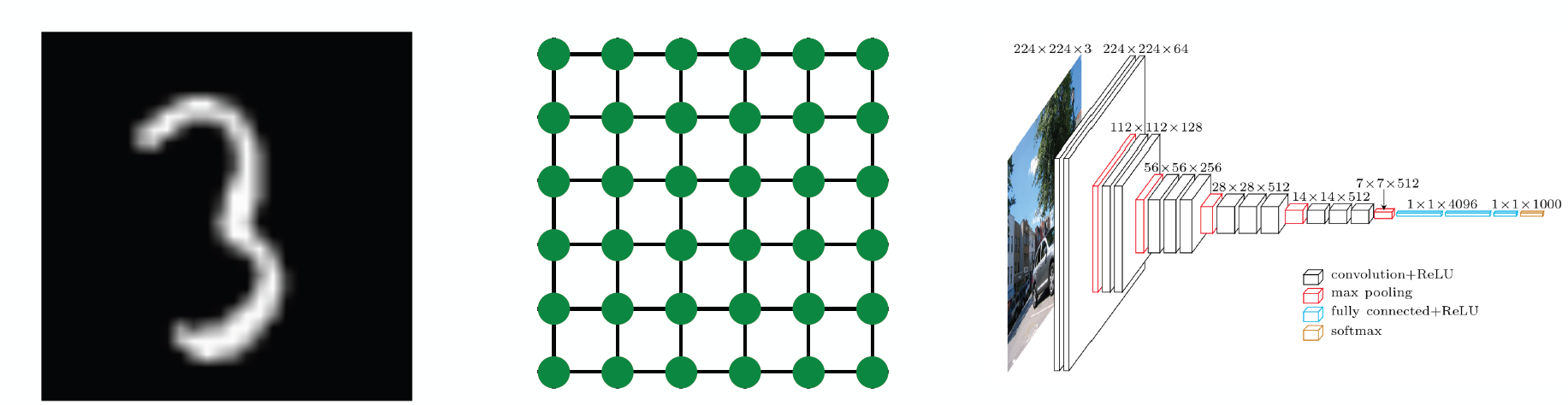 vs.
Differential Deep Learning on Graphs and its applications  ---  AAAI-2020
26
Why Is It Hard?
Encoding graph is hard, Decoding graph is much harder
Encoding, embedding, inference with graph input



Decoding, generation with graph output
E.g. Chemically valid molecular graphs
?
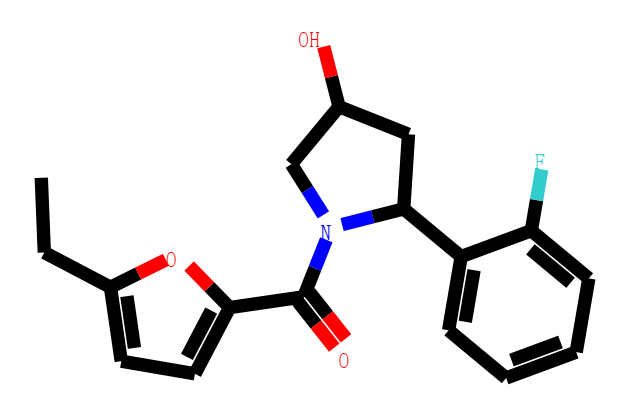 vec
?
vec
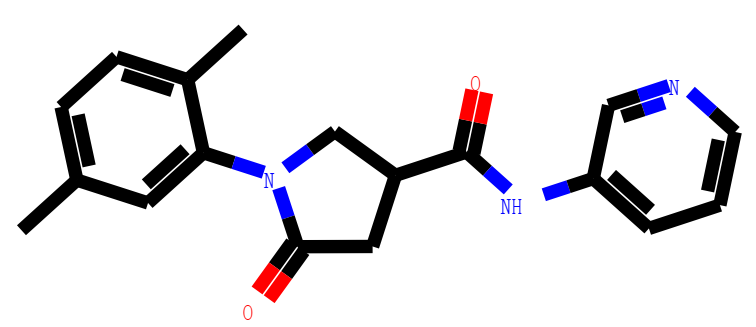 Differential Deep Learning on Graphs and its applications  ---  AAAI-2020
27
[Speaker Notes: To generate combinatorial structure with chemical validity]
Why Is It Hard?
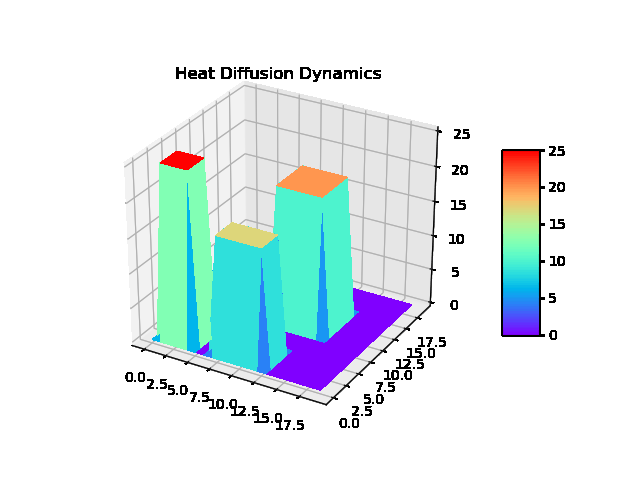 Complex nonlinear dynamics on graphs
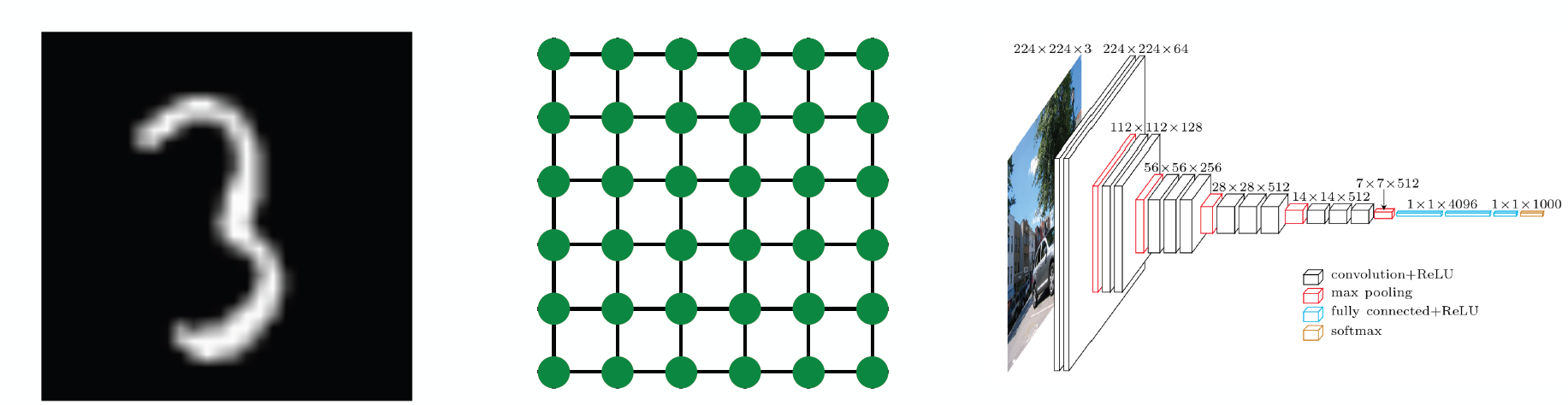 +

Linear Dynamics
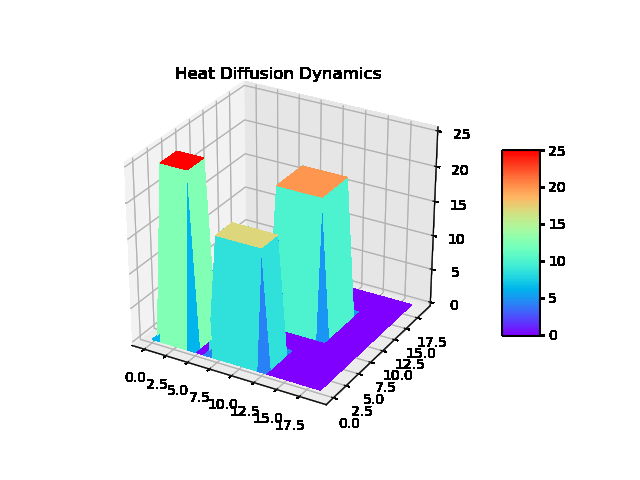 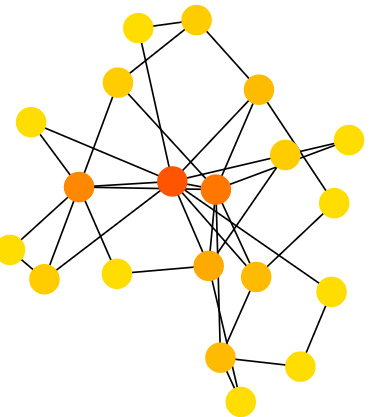 +

Linear Dynamics
?
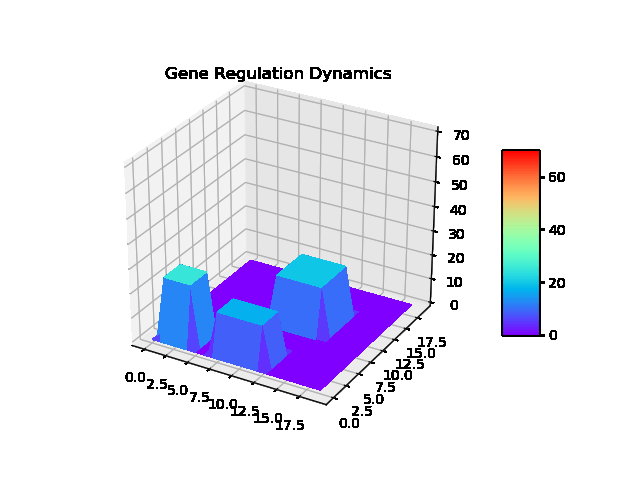 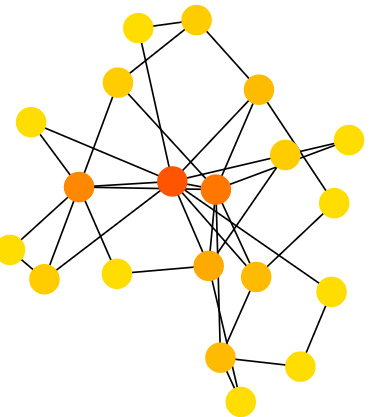 +

Non-Linear Dynamics
Differential Deep Learning on Graphs and its applications  ---  AAAI-2020
28
This Tutorial
Molecular Graph Generation: to generate novel molecules with optimized properties
Graph generation
Graph property prediction
Graph optimization
Learning Dynamics on Graphs: to predict temporal change or final states of complex systems
Continuous-time network dynamics prediction
Structured sequence prediction
Node classification/regression
Mechanism discovery: to find dynamical laws of complex systems
Density Estimation vs. Mechanism Discovery
Data-driven discovery of differential equations
Differential Deep Learning on Graphs and its applications  ---  AAAI-2020
29
This Tutorial
www.calvinzang.com/DDLG_AAAI_2020.html
AAAI-2020
Friday, February 7, 2020, 2:00 PM -6:00 PM
Sutton North, Hilton New York Midtown, NYC
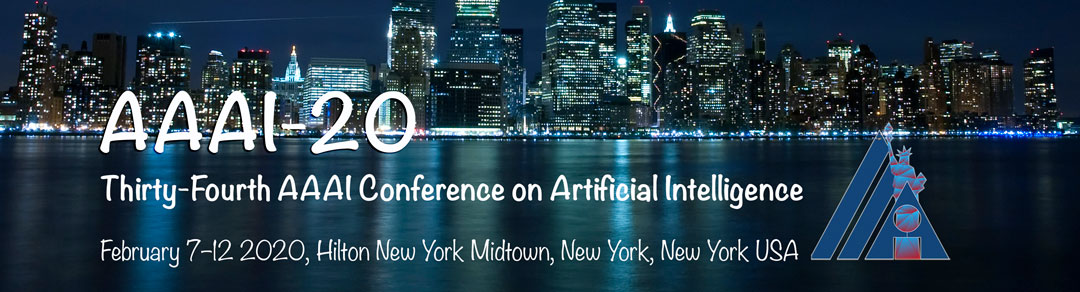 Differential Deep Learning on Graphs and its applications  ---  AAAI-2020
30
Thank You!
Differential Deep Learning on Graphs and its Applications
Chengxi Zang and Fei Wang
Weill Cornell Medicine
www.calvinzang.com
Differential Deep Learning on Graphs and its applications  ---  AAAI-2020
31